WZMACNIACZ:
LEWADER:
Lekcja 5Prawda czy Fałsz?
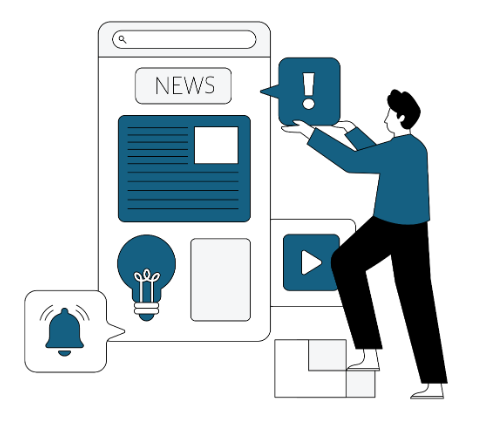 ROZPOZNAWANIE DEZINFORMACJI 
W CYFROWYM ŚWIECIE
PARTNERZY:
LIDER:
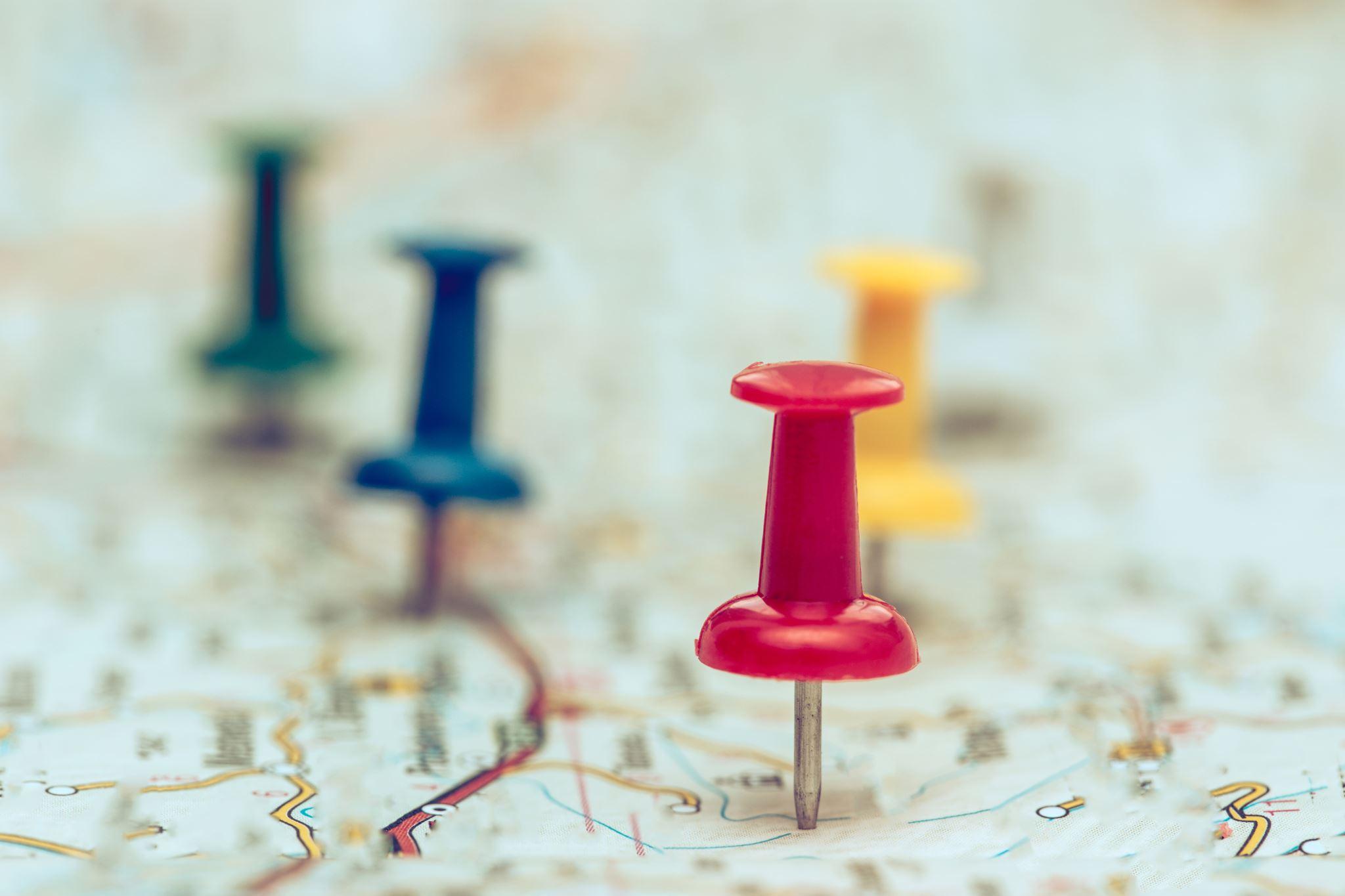 STEREOTYPY
[Speaker Notes: Czy te historie są prawdziwe?
Nie. Co nie znaczy, że nie mogły się wydarzyć]
To sposób przekazywania informacji, który ma na celu przekonanie ludzi do jakiejś idei lub poglądu.
Propaganda często wykorzystuje emocje, aby wpłynąć na to, co myślimy i czujemy.
Propaganda
Może być używana w polityce, mediach lub reklamie, aby nakłaniać ludzi do określonego działania lub zmiany zdania.
To celowe podawanie fałszywych informacji, aby zmylić lub oszukać innych.
Dezinformacja wygląda jak prawdziwe wiadomości, ale ma wprowadzać ludzi w błąd.
Dezinformacja
Jest używana, żeby zaszkodzić komuś lub zdobyć korzyści, na przykład w polityce albo internecie.
RÓŻNE GRUPY DOCELOWE
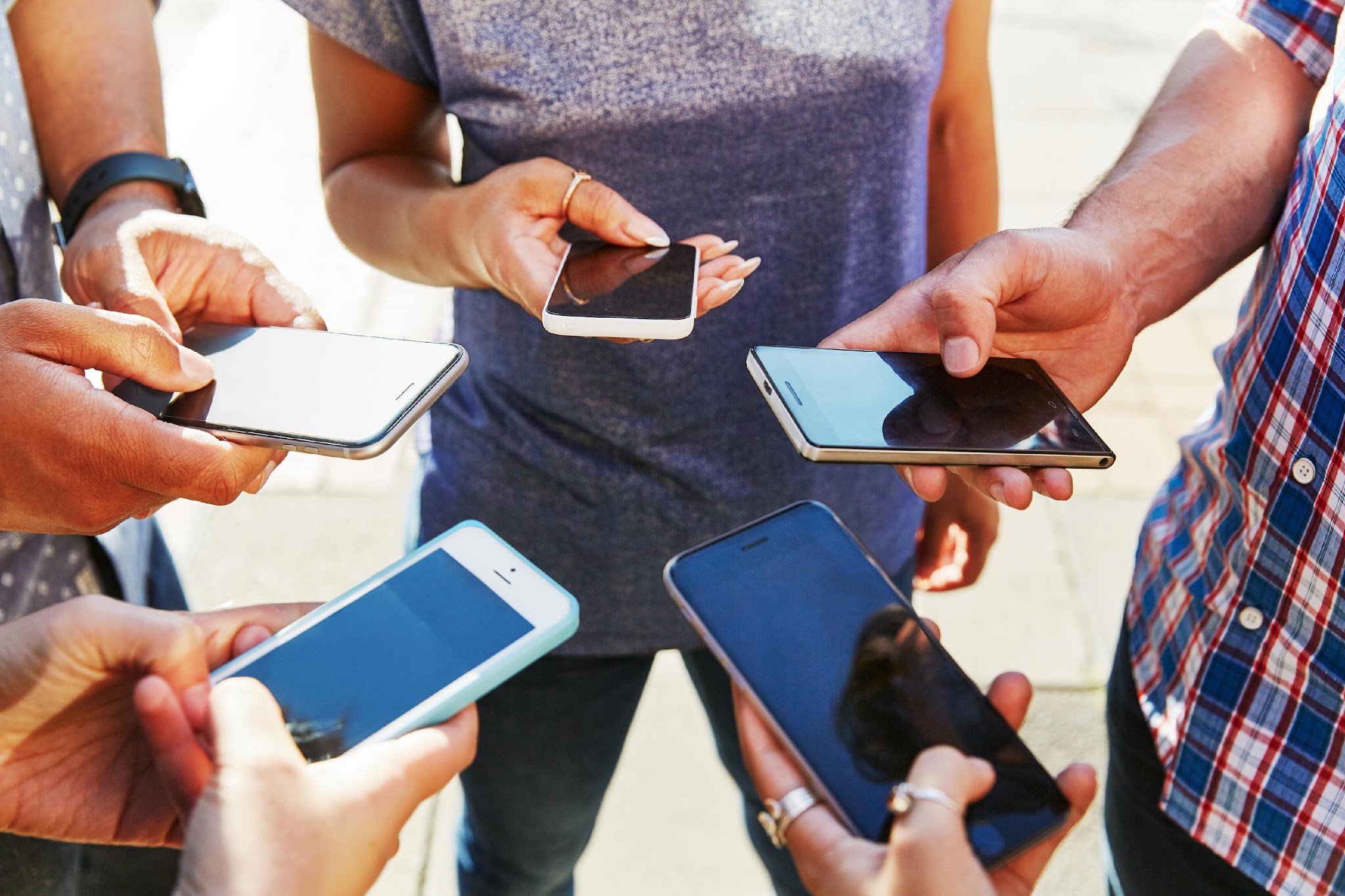 CZYM JEST PREWENCJA?
[Speaker Notes: Czy te historie są prawdziwe?
Nie. Co nie znaczy, że nie mogły się wydarzyć]
Prewencja to działania mające na celu ochronę przed fałszywymi lub zmanipulowanymi informacjami, które próbują wpływać na nasze myślenie i zachowanie.
Uczymy się rozpoznawać nieprawdziwe informacje i nie ulegać emocjom lub przekonaniom, które są celowo zniekształcone.
PRZECIWDZIAŁANIE
Chroni nas przed manipulacją, abyśmy mogli podejmować samodzielne i świadome decyzje, bazując na faktach.
INTERPRETACJA
WYDARZENIE
REAKCJA EMOCJONALNA 
I BEHAWIORALNA
EMOCJE
Informacje, które wywołują silne emocje (jak gniew lub strach), są lepiej zapamiętywane i chętniej udostępniane.
SILNE EMOCJE
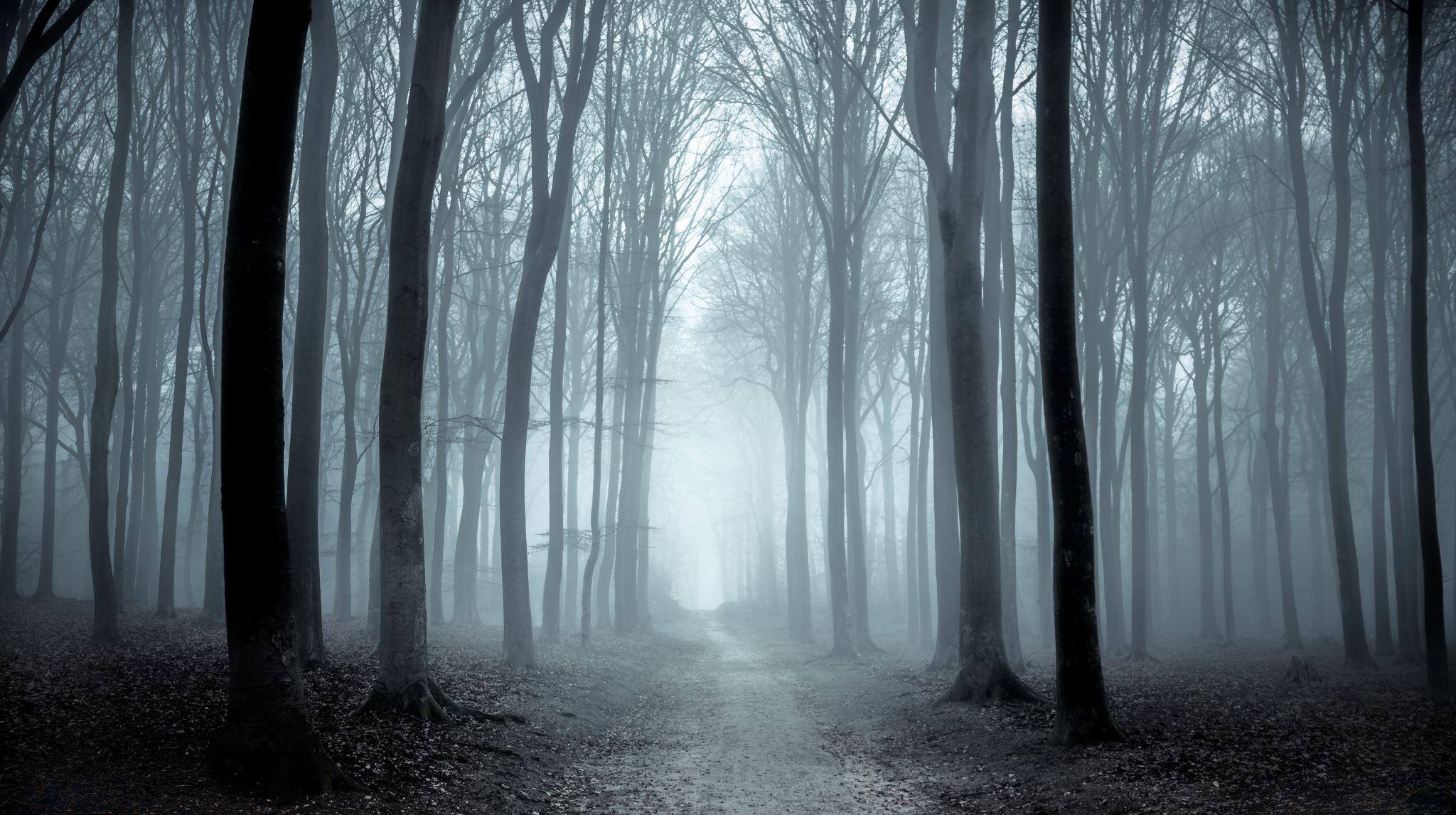 Wpływ emocji na odbieranie informacji (osoba zestresowana a zrelaksowana).
GRA INTERPRETACJA
Zrozumienie, jak niewerbalna komunikacja może wpływać na interpretację informacji oraz jakie są potencjalne konsekwencje błędnej interpretacji.

Podział grup:
1 grupa – uczestnicy
2 grupa – obserwatorzy
 
Uczestnicy będą wykonywać ruchy, a obserwatorzy będą analizować zmiany w interpretacji.

Przebieg ćwiczenia:

W grupie uczestników wybierz jedną osobę, która na początku pokaże prosty ruch niewerbalny (np. machanie ręką, skakanie w miejscu, obracanie się wokół siebie).
Uczniowie z tej grupy muszą obserwować ruch i powtórzyć ostatnio widziany ruch, przekazując go kolejno do następnej osoby w linii.
NASZA ODPOWIEDZIALNOŚĆ
Nadawca powinien jasno przekazywać wiadomości, a odbiorca powinien je uważnie analizować
Każdy z nas jest odpowiedzialny za zrozumienie informacji, które odbieramy
Czynniki takie jak emocje, kontekst i doświadczenie mogą wpływać na naszą interpretację informacji
Każdy z nas może przypadkowo rozpowszechniać dezinformację, gdy udostępnia niezweryfikowane informacje
Różnice w odpowiedzialności występują: nadawca musi być wiarygodny, a odbiorca musi krytycznie oceniać przekaz
[Speaker Notes: Kliknięcie podejrzanego linku i przejęcie konta: Kliknąłem w link, który wyglądał jak od znajomego, i wpisałem tam swoje dane logowania. Wtedy ktoś przejął moje konto i teraz nie mam dostępu do ważnych rzeczy.
Dostęp do konta po zostawieniu otwartego laptopa: Zostawiłam otwarty laptop w szkole, a ktoś wszedł na moje konto społecznościowe i opublikował niemiłe rzeczy, udając mnie. Teraz muszę tłumaczyć się nauczycielom i znajomym, bo wszyscy myślą, że to ja.
Kradzież pieniędzy przez słabe hasło: Ustawiłam bardzo proste hasło do mojego konta bankowego i ktoś je złamał, kradnąc wszystkie pieniądze. Teraz muszę walczyć o to, żeby je odzyskać.
Utrata konta w grze po podzieleniu się hasłem: Dałem koledze moje hasło do gry, a on zmienił je i zaczął używać mojego konta. Straciłem wszystkie moje osiągnięcia, nad którymi pracowałem przez długi czas.]
POMYŚL ZANIM UDOSTĘPNISZ!
Dzielmy się tylko wiarygodnymi wiadomościami, aby poprawić jakość informacji w naszym otoczeniu.

https://youtu.be/pQsoS-1_WEE?si=WIOp6Urwi9Xq5Hu-
Podsumowanie Kluczowych Zagadnień
Dezinformacja to celowe rozpowszechnianie fałszywych informacji, które mogą wpłynąć na nasze myślenie i decyzje.

Silne emocje mogą zwiększać wiarę w fałszywe informacje i sprawiać, że łatwiej je rozpowszechniamy.

Krytyczne myślenie jest kluczowe w rozpoznawaniu dezinformacji i oddzielaniu faktów od opinii.

Wiarygodność źródeł to podstawa – zawsze warto sprawdzić, kto jest autorem informacji i czy jest ekspertem w danej dziedzinie.

Tłumaczenie wiadomości i ich przekazywanie dalej może zmienić ich sens – warto zastanowić się nad pierwotnym znaczeniem tekstu.

Świadome udostępnianie informacji – zanim coś podzielisz się w sieci, upewnij się, że informacja jest prawdziwa.
Metoda ABCD
Krok 1: A – Aware (Świadomość)

Zatrzymaj się i zwróć uwagę na to, co właśnie przeczytałeś lub usłyszałeś. Czy czujesz silne emocje, takie jak złość, strach lub ekscytacja? Czy ta informacja wydaje się podejrzana?

Krok 2: B – Breathe (Oddychaj)
Zrób głęboki oddech. To pozwoli Ci się uspokoić i zyskać chwilę, by nie reagować natychmiastowo. Pamiętaj, że pierwsza reakcja na informację może być emocjonalna.

Krok 3: C – Curious (Zaciekawienie)
Bądź ciekawy, ale w pozytywny sposób. Zadaj sobie pytania: Skąd pochodzi ta informacja? Czy źródło jest wiarygodne? Czy inni też to potwierdzają? Może to być czas, by przeprowadzić krótkie badanie lub zweryfikować dane.

Krok 4: D – Decide (Decyzja)

Po zbadaniu informacji, zdecyduj, co zrobić. Czy powinieneś uwierzyć i podzielić się tą informacją? A może lepiej ją zignorować? Wybierz świadomą odpowiedź zamiast reakcji na emocje.
Dalsze informacje 
na temat projektu
https://www.coventry.ac.uk/wroclaw/
https://kreatywnidlabiznesu.pl/cyber-sec-edu-check/
https://eccedu.net/
Finansowane przez Unię Europejską. Wyrażone poglądy i opinie są jednak poglądami i opiniami wyłącznie autora(-ów) i niekoniecznie odzwierciedlają poglądy Unii Europejskiej lub Europejskiej Agencji Wykonawczej ds. Edukacji i Kultury (EACEA). Ani Unia Europejska, ani EACEA nie mogą być za nie pociągnięte do odpowiedzialności.

Wszystkie rezultaty opracowane w ramach niniejszego projektu są dostępne na podstawie otwartych licencji (CC BY-NC 4.0). Mogą być wykorzystywane bezpłatnie i bez ograniczeń. Kopiowanie lub przetwarzanie tych materiałów w całości lub w części bez zgody autora jest zabronione. W przypadku wykorzystania rezultatów konieczne jest podanie źródła finansowania i ich autorów.
PROJEKT NR 2023-2-PL01-KA210-VET-000176822
PARTNERZY:
LIDER: